Quality of Videosurveillance StreamswithTraditional Encoders and Decoders
QART Presentation– July 2013
Videosurveillance StreamsRate Time Series
Videosurveillance Streams, when encoded with traditional H.264 encoders, at a given spatial resolution (HD, SD, 4CIF, CIF, other), constant frame frequency, and constant quantizer step, exhibit highly variable bit rates
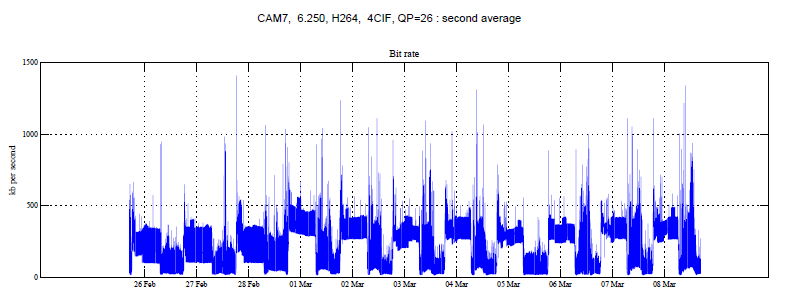 2
Videosurveillance StreamsRate Histograms
When making a rate histogram, multimodal distributions are not exceptional, especially when there are two (or more) modes of operation (day/night, week/weekend)
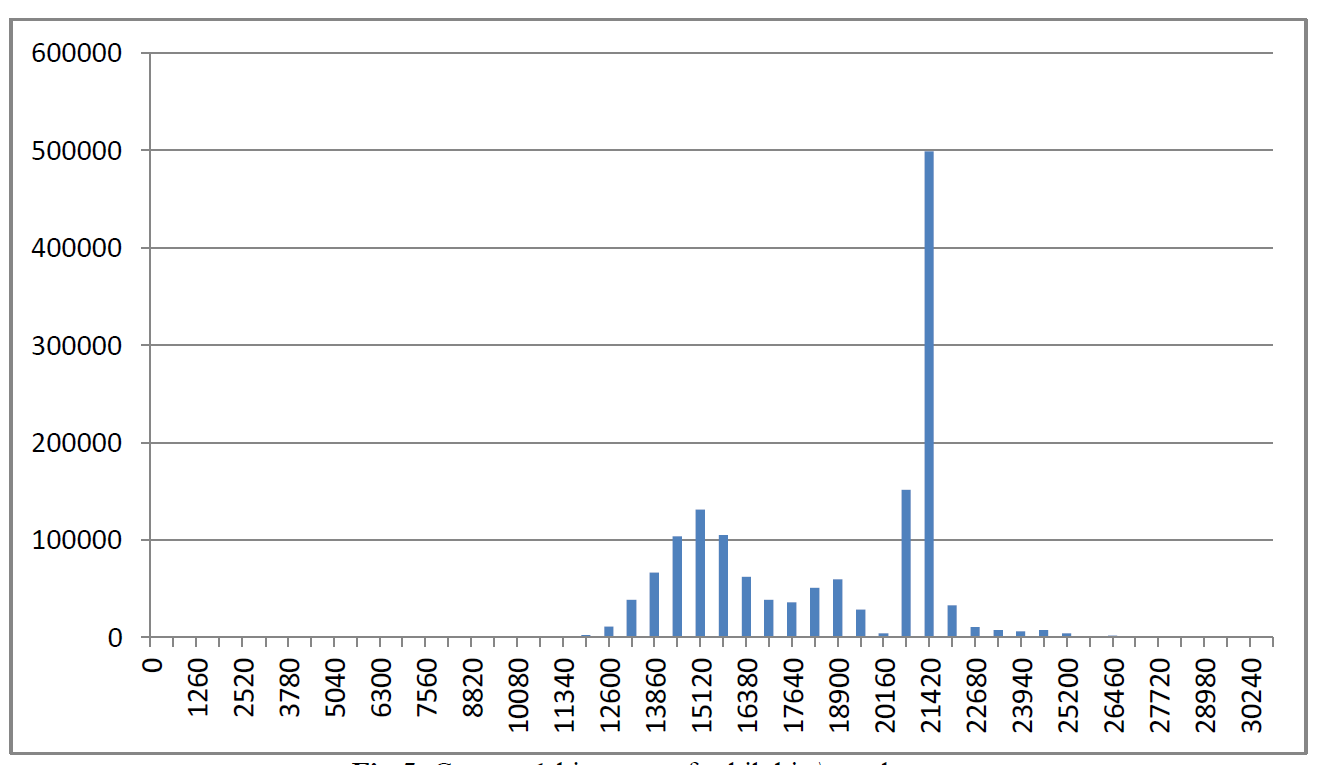 3
Videosurveillance StreamsRate Control
Spectral analyses of the rate time series often contain very slow components (seasonal, weekly, daily)
Uncontrollable operating parameters (weather, lighting) add to the variability and unpredictability of the rate
The traditional approach to “absorb” the high variations consists in using CBR or VBR control mechanisms, that control the quantization parameter in closed loop
Increasing QP to reduce the rate, when the (uncontrolled) rate tends to grow (because of noise, or motion/change content)
Limiting variations in VBR (often to a factor less than 2)
Consequence
Degradation of the image quality, when one needs a good image (important when the images changes, or contains motion)
Waste of bandwidth when the streams contains no useful information, to achieve a CBR
4
Videosurveillance StreamsAlternative Rate Control
Alternative 1: control other stream parameters (spatial resolution, frame rate) affecting the rate
Acceptable in Videosurveillance, not in broadcast
Alternative 2: allow high rate variations, but absorb these variations in the network switches (at least at the first level) by statistical multiplexing
Specially designed managed switches
Alternative 3: use rate control algorithms (upstream throttling) based on overall transmission channel parameters, especially congestion measures (downstream)
Similar to TCP-IP, but affecting other parameters
Alternative 4: use rate control algorithms based on end-to-end Image Quality measures specialized for Videosurveillance Streams
5
Videosurveillance StreamsImage Quality Measures for VS
Videosurveillance Streams are defined by (essentially) three encoder parameters
Spatial resolution
Frame frequency
Q quantizer step
A measure of quality should be based on the following concepts (at least)
Sharpness (mainly affected by spatial resolution)
Fluidity; this is a complex concept, brought about by
Frame frequency
Frame frequency or phase jitter (very common in “low quality” VS systems)
Frame dropping
Latency
All “dimensions” of the Quality Measure are affected by the encoder, the network transport mechanism, and the decoder
6
7